ARTCademy
“Arts and Crafts Academy”
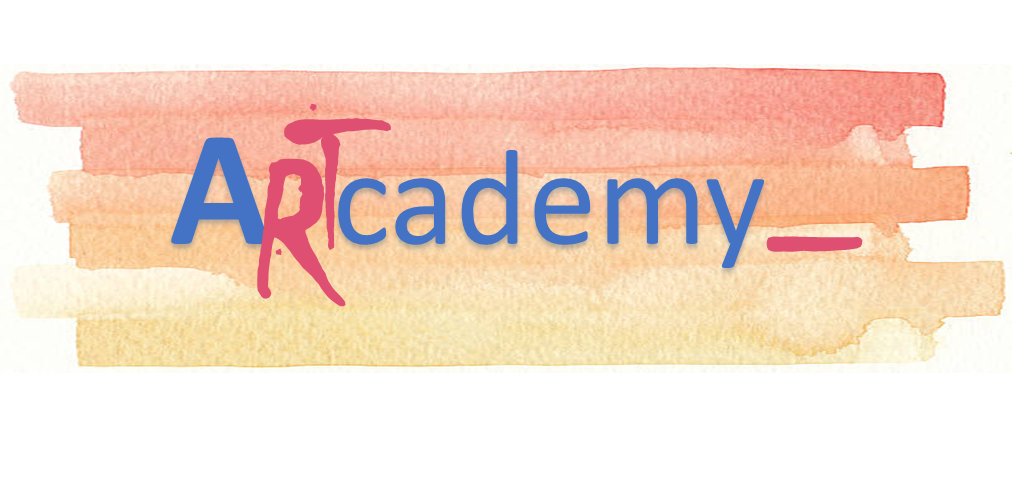 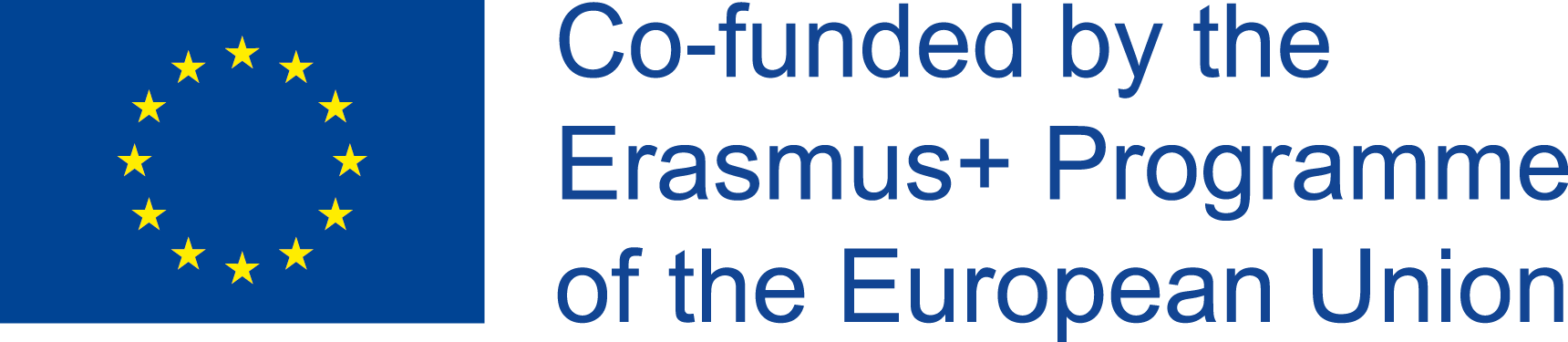 Ενότητα 1. ΕΠΙΚΟΙΝΩΝΙΑ & ΣΥΝΕΡΓΑΣΙΑ ΓΙΑ ΤΙΣ ΜΙΚΡΕΣ ΕΠΙΧΕΙΡΗΣΕΙΣ ΤΕΧΝΗΣ & ΧΕΙΡΟΤΕΧΝΙΑΣ
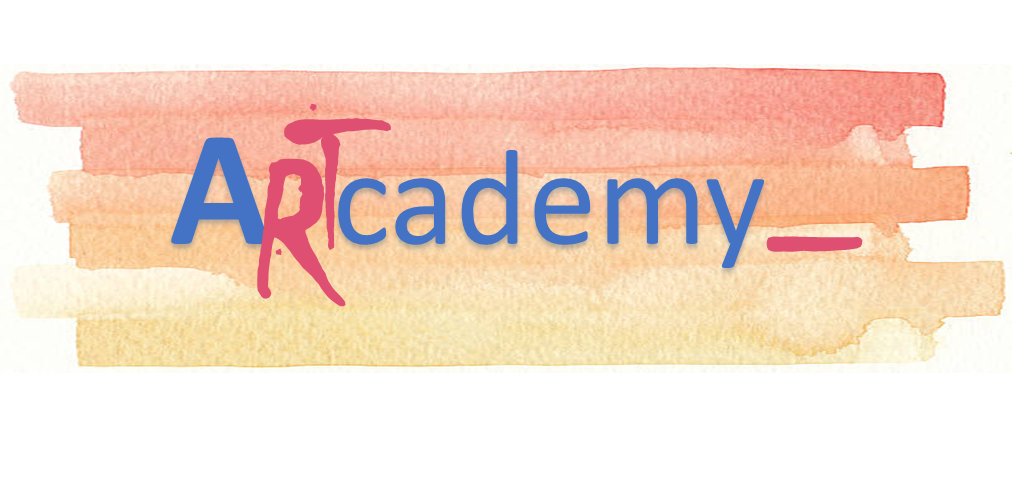 This Project has been funded with support from the European Commission. This publication reflects the views only of the author, and the Commission cannot be held responsible for any use which may be made of the information contained therein.
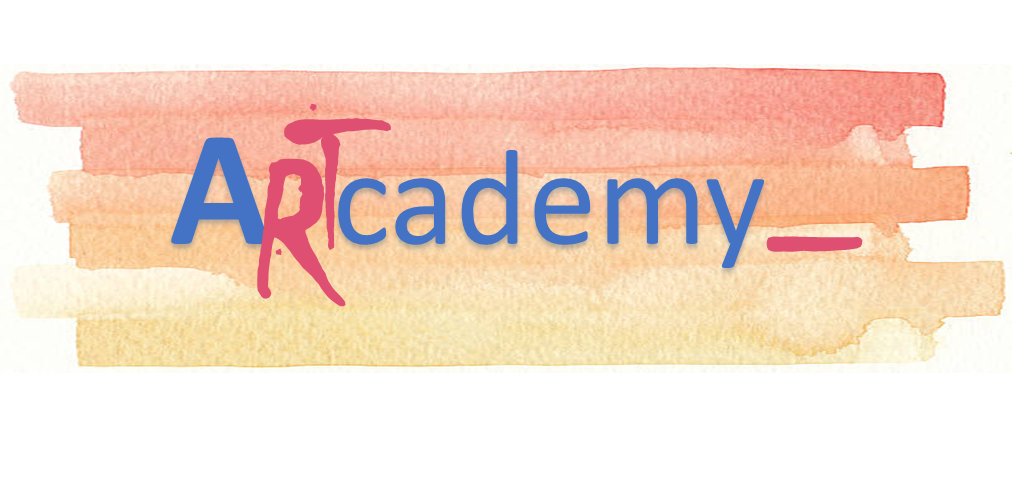 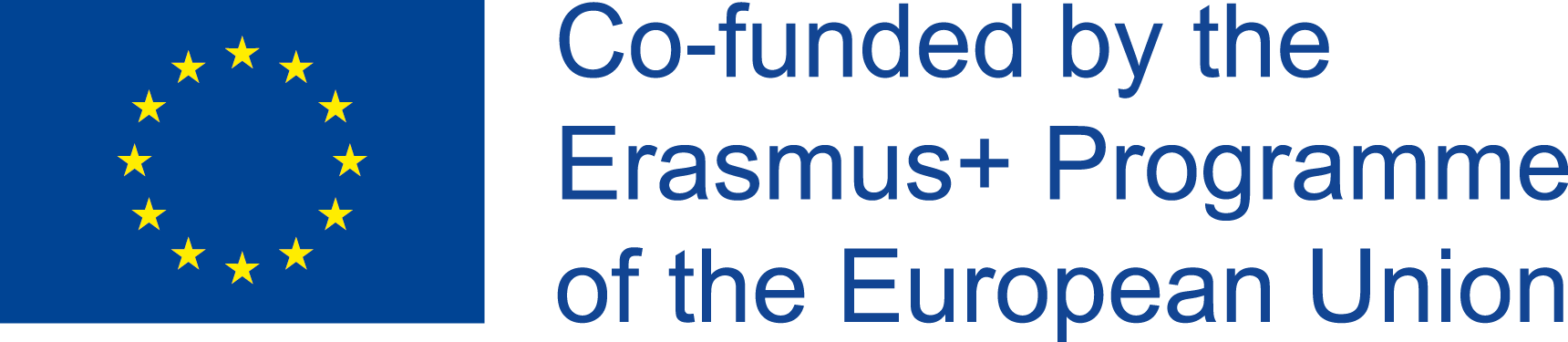 ΕΝΟΤΗΤΑ 1. ΕΠΙΚΟΙΝΩΝΙΑ
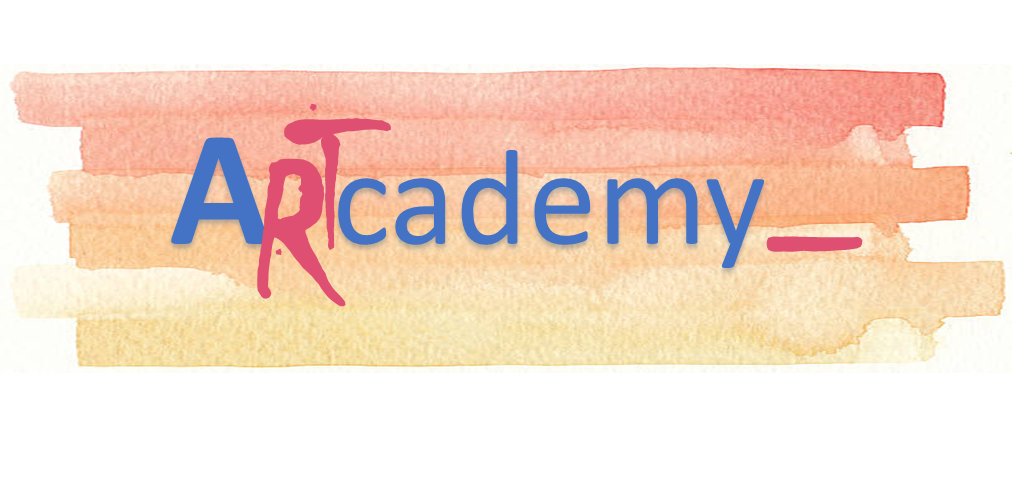 This Project has been funded with support from the European Commission. This publication reflects the views only of the author, and the Commission cannot be held responsible for any use which may be made of the information contained therein.
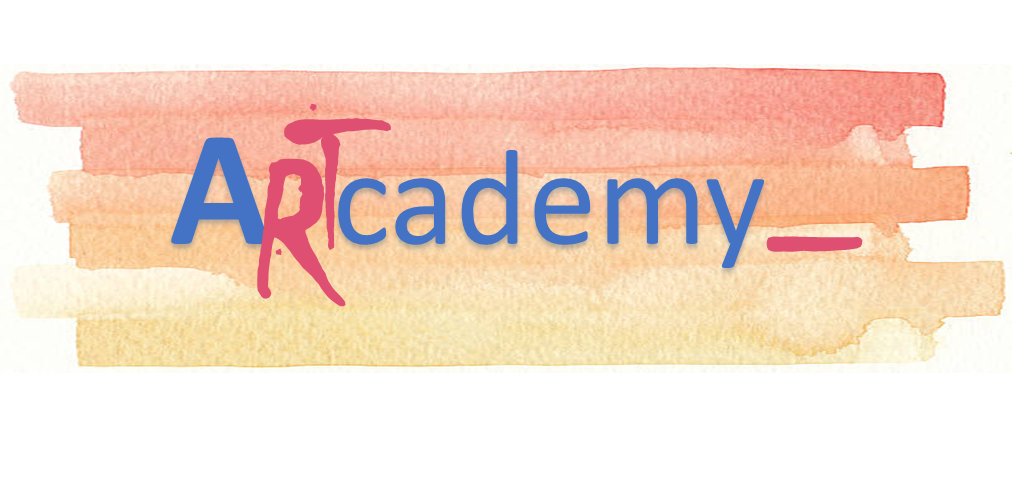 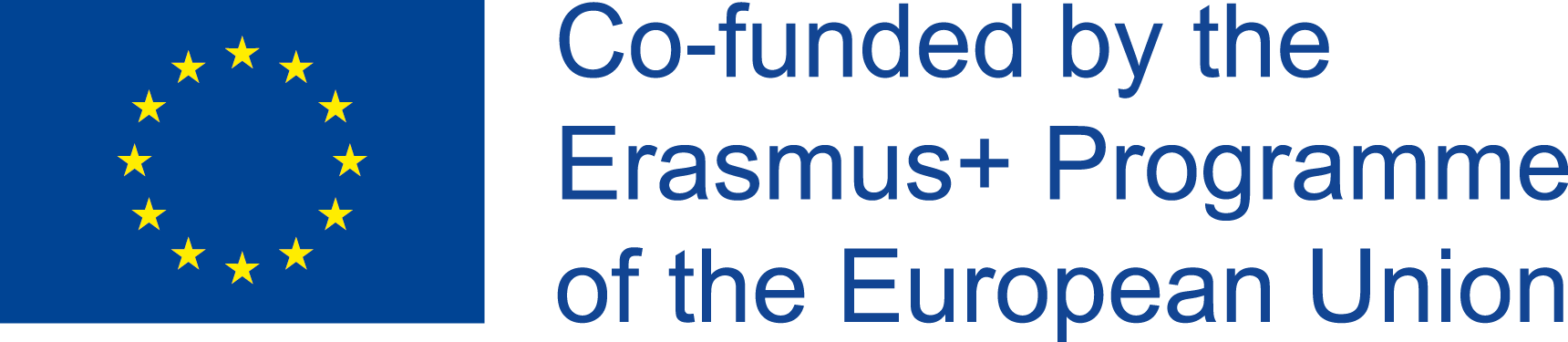 Ενότητα 1. ΕΠΙΚΟΙΝΩΝΙΑ
Παρουσία στο διαδύκτιο
Όσον αφορά την ψηφιακή επικοινωνία βρίσκουμε πολλές διαφορετικές μορφές που μπορούμε να επικοινωνήσουμε μέσω. Ένα από αυτά είναι, για παράδειγμα, αποτελούν τα κοινωνικά δίκτυα. Όλα σας επιτρέπουν να δημοσιεύετε πληροφορίες για τον εαυτό σας, αλλά και να επικοινωνείτε μέσω μηνυμάτων ή συζητήσεων με άλλες επαφές.
Εάν εφαρμόσουμε την έννοια της επικοινωνίας στην επιχείρησή μας, συνεπάγεται τη χρήση της επικοινωνίας για να απευθυνθούμε στους δυνητικούς πελάτες μας. Ο πρώτος τρόπος για να γνωρίζουμε τους πελάτες μας είναι μέσω της ιστοσελίδας μας. Σήμερα είναι απαραίτητο να έχουμε μια πύλη στο διαδίκτυο όπου παρουσιάζουμε τους εαυτούς μας και το προϊόν ή την υπηρεσία μας. Σας δίνουμε κάποιες συμβουλές για το πώς πρέπει να είναι η ιστοσελίδα σας:
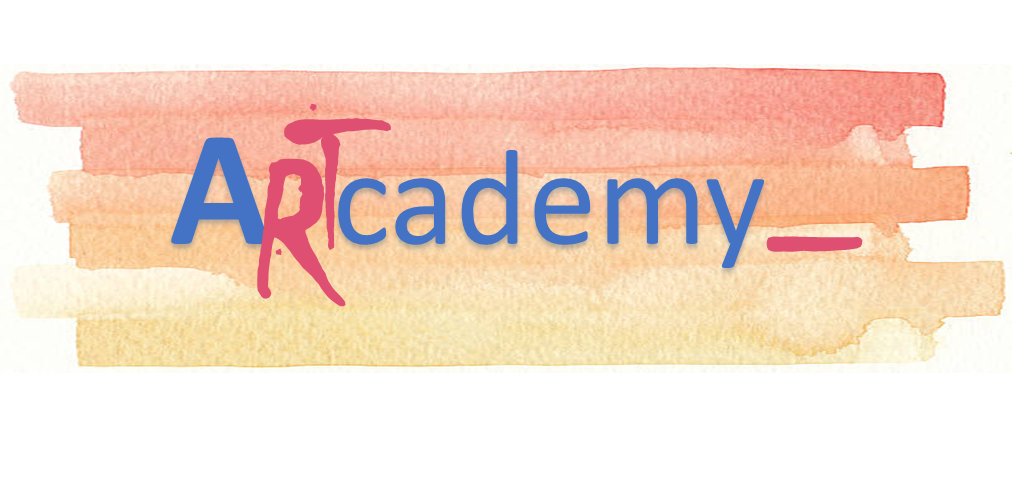 This Project has been funded with support from the European Commission. This publication reflects the views only of the author, and the Commission cannot be held responsible for any use which may be made of the information contained therein.
Ενότητα 1. ΕΠΙΚΟΙΝΩΝΙΑ
Παρουσία στο διαδύκτιο
Το περιεχόμενο και η δομή πρέπει να βασίζονται σε τρία βασικά κριτήρια: ευχρηστία, φιλικότητα προς το χρήστη και προσβασιμότητα.
Ο ιστότοπός σας πρέπει να αντικατοπτρίζει την εικόνα της επωνυμίας σας και πρέπει να χρησιμοποιεί καλές και ελκυστικές φωτογραφίες και βίντεο των καθημερινών σας δραστηριοτήτων.
Πρέπει να ορίσετε σαφώς τις υπηρεσίες / προϊόντα, τα μηνύματα και τους στόχους σας.
Τα στοιχεία επικοινωνίας (ηλεκτρονικό ταχυδρομείο, αριθμοί τηλεφώνου / whatsapp, φαξ, διεύθυνση, skype, facebook, youtube κλπ.) Η πλοήγηση στα μενού πρέπει να είναι εύκολα προσβάσιμη.
Βεβαιωθείτε ότι ο ιστότοπός σας είναι ενημερωμένος και ζωντανός συνεχώς. διαφορετικά οι άνθρωποι θα σκέφτονται ότι δεν είστε πραγματικά "ενεργός".
Το περιεχόμενο είναι θεμελιώδες για κάθε ιστότοπο και για τη θέση του. Όλες οι πληροφορίες που συμπεριλαμβάνετε στον ιστότοπό σας πρέπει να είναι συνεπείς με την αποστολή και τις αξίες σας ως εμπορικό σήμα.
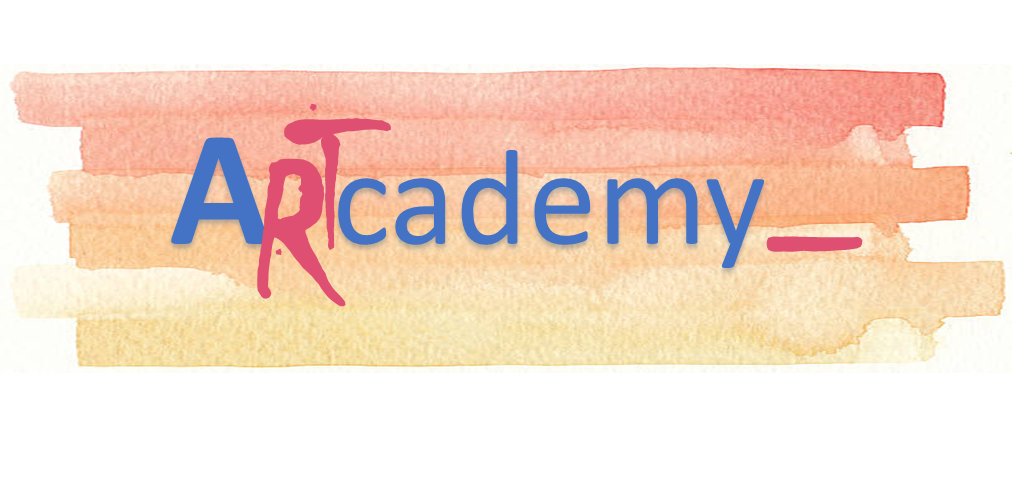 This Project has been funded with support from the European Commission. This publication reflects the views only of the author, and the Commission cannot be held responsible for any use which may be made of the information contained therein.
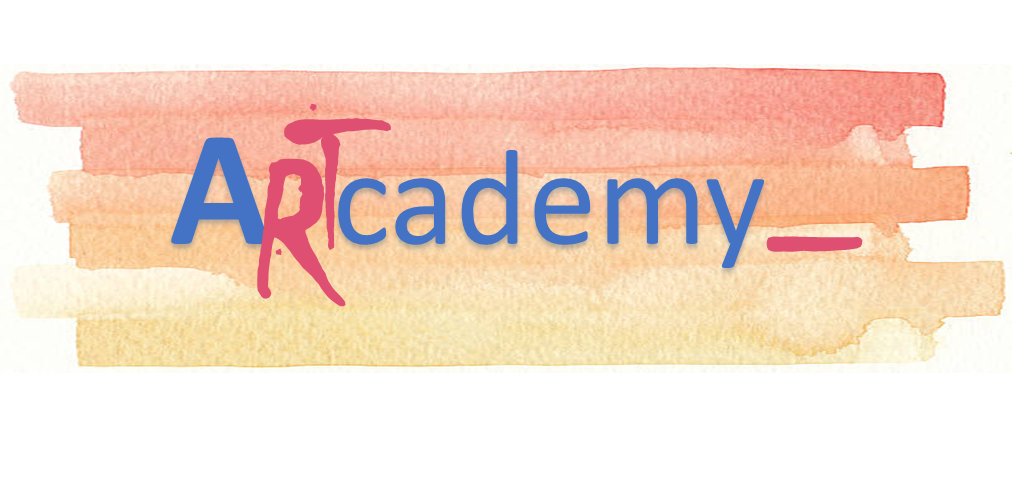 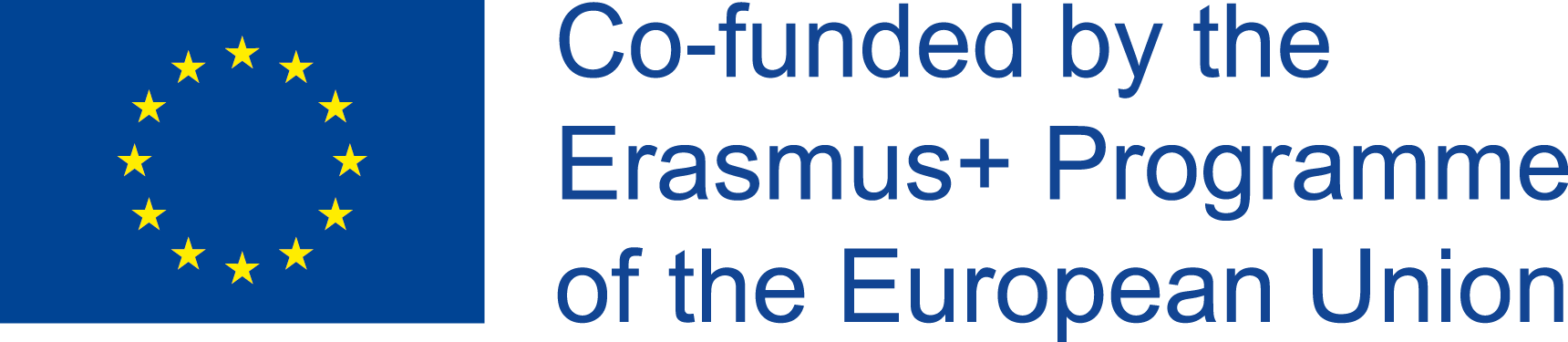 Ενότητα 1. ΕΠΙΚΟΙΝΩΝΙΑ
Κοινωνικά Δίκτυα
Όπως αναφέρθηκε, τα κοινωνικά δίκτυα έχουν γίνει πραγματικά σημαντικά για την τρέχουσα επικοινωνία. Προσφέρουν ενημερωμένες, γρήγορες και δωρεάν πληροφορίες και μας επιτρέπουν να συνδεθούμε με εκατομμύρια ανθρώπους χωρίς να μετακομίζουμε από τη δική μας θέση. Όπως είναι απαραίτητο να έχουμε διαφορετικά προφίλ σε αυτά τα δίκτυα, πρέπει επίσης να είμαστε ενεργά σε αυτά. Οι πελάτες μας πρέπει να δουν ότι δίνουμε ενημερωμένες πληροφορίες και ότι βελτιώνουμε συνεχώς την επιχείρησή μας. Σήμερα υπάρχει μια μεγάλη ποικιλία από αυτά με διαφορετικές λειτουργίες, αλλά σας συνιστούμε να έχετε ένα προφίλ στις κύριες:
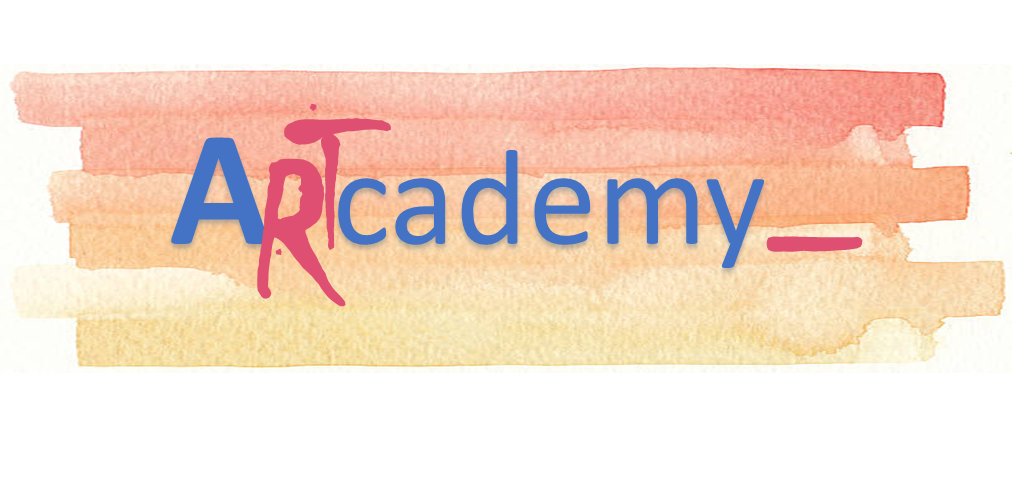 This Project has been funded with support from the European Commission. This publication reflects the views only of the author, and the Commission cannot be held responsible for any use which may be made of the information contained therein.
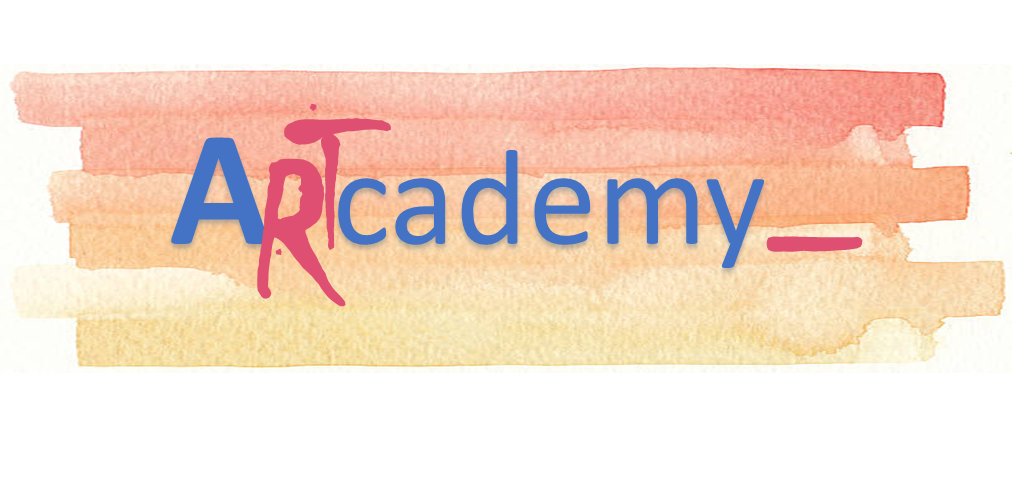 Κοινωνικά Δίκτυα
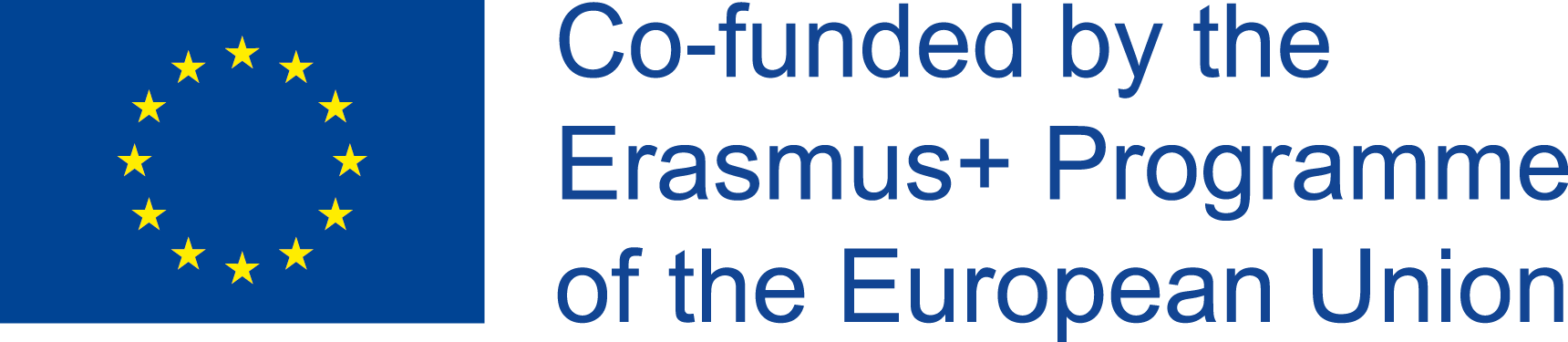 Ενότητα 1. ΕΠΙΚΟΙΝΩΝΙΑ
Facebook: είναι το παλαιότερο κοινωνικό δίκτυο στο διαδίκτυο. Είναι σημαντικό να έχουμε λογαριασμό για την εταιρεία μας, ώστε να δημοσιεύουμε στους τοίχους μας νέα προϊόντα με τις περιγραφές τους. Μπορούμε επίσης να συμμετάσχουμε σε ομάδες που ασχολούνται με τέχνες και βιοτεχνίες ή τεχνίτες και να γνωρίσουμε ανθρώπους και να μοιραστούμε εμπειρίες / συμβουλές.
Instagram: αυτό το κοινωνικό δίκτυο είναι μια εφαρμογή για smartphone και έχει χιλιάδες χρήστες. Λειτουργεί με παρόμοιο τρόπο με το Facebook, τουλάχιστον όσον αφορά αυτό που χρειαζόμαστε από αυτό. Εάν προσθέσουμε ετικέτες κατακερματισμού στην περιγραφή, οι χρήστες θα μπορούν να βρουν τα προϊόντα μας μέσω αυτών.
Twitter: σας επιτρέπει να δημοσιεύσετε σύντομα μηνύματα (280 χαρακτήρες) με μια εικόνα / βίντεο, ώστε να μπορούμε να την χρησιμοποιήσουμε για να δείξουμε τα προϊόντα μας.
Pinterest: επιτρέπει στους χρήστες να μοιράζονται και να ανακαλύπτουν νέα πράγματα με την αποστολή εικόνων ή βίντεο σε δικά τους ή σε άλλες επιτροπές (δηλ. Μια συλλογή από "καρφίτσες", συνήθως με ένα κοινό θέμα) περιήγηση σε τι έχουν προσδώσει οι άλλοι χρήστες.
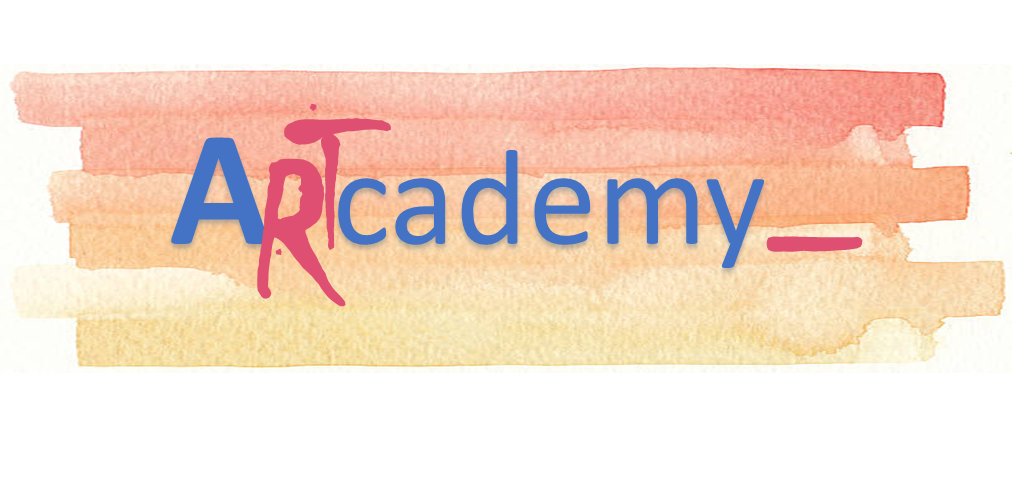 This Project has been funded with support from the European Commission. This publication reflects the views only of the author, and the Commission cannot be held responsible for any use which may be made of the information contained therein.
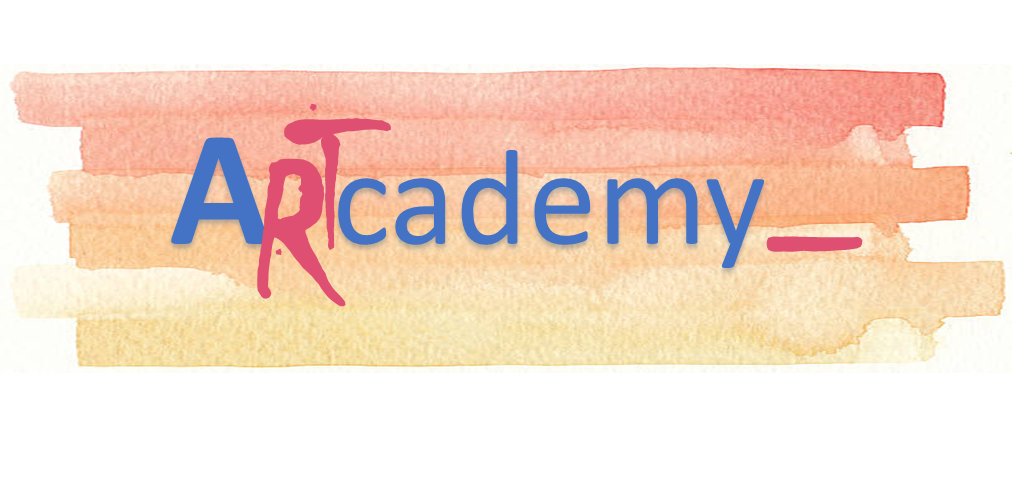 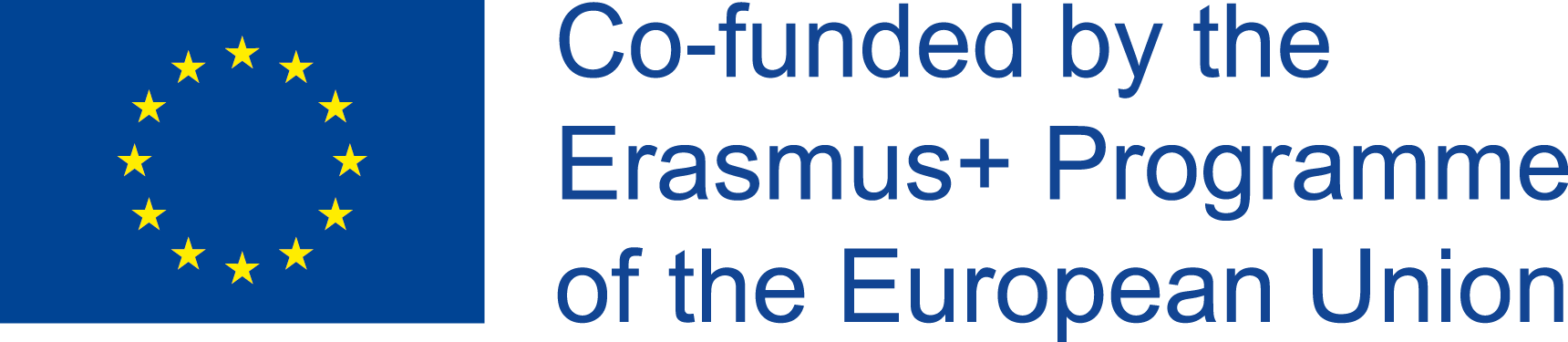 Ενότητα 1. ΕΠΙΚΟΙΝΩΝΙΑ
Διαφήμιση & Ενημερωτικά Δελτία
Εκτός από τα κοινωνικά δίκτυα, υπάρχουν και άλλες μορφές για να προσελκύσουμε τους πιθανούς πελάτες μας
Διαφημίσεις: μέσω διαφημίσεων στο διαδίκτυο μπορείτε να αφήσετε τους ανθρώπους να γνωρίζουν τι έχετε να προσφέρετε. Αυτό ονομάζεται «ψηφιακή διαφήμιση». Οι πιο δημοφιλείς μορφές διαφημίσεων προβολής είναι τα πανό, οι σελίδες προορισμού και τα αναδυόμενα παράθυρα. Η Google προσφέρει την επιλογή να πληρώνει κάποιος για τα πανό της, ώστε να μπορείτε να διαφημιστείτε σε αυτούς τους χώρους. Οι σελίδες προορισμού είναι εκείνες οι σελίδες όπου οι επισκέπτες "προσγειώνονται" όταν κάνουν κλικ σε μια διαφήμιση Google AdWords ή παρόμοια. Είναι ένας τύπος διαδικτυακής πληρωμένης διαφήμισης, αλλά αξίζει αν θέλουμε να δώσουμε ώθηση στην επιχείρησή μας.
Ενημερωτικά Δελτία: είναι μια ψηφιακή ενημερωτική έκδοση που παραδίδεται συχνά μέσω ηλεκτρονικού ταχυδρομείου. Μπορούμε να προσκαλέσουμε τους πελάτες μας να εγγραφούν στο ενημερωτικό δελτίο μας για να τους στείλουν πληροφορίες για τα προϊόντα μας ή για οποιαδήποτε είδηση. Είναι σημαντικό να είμαστε ενεργοί και ίσως να δημιουργήσουμε μια ημέρα για να στείλουμε το ενημερωτικό δελτίο κάθε εβδομάδα / μήνα. Υπάρχει μια πλατφόρμα που παρέχει υπηρεσία παράδοσης μέσω ηλεκτρονικού ταχυδρομείου. Μέσα από αυτό μπορούμε να στείλουμε καμπάνιες ηλεκτρονικού ταχυδρομείου από τον ιστότοπό μας και επιτρέπει στους χρήστες να βλέπουν ένα ιστορικό μηνυμάτων ηλεκτρονικού ταχυδρομείου που έχουν αποσταλεί από το Mailchimp (https://mailchimp.com/).
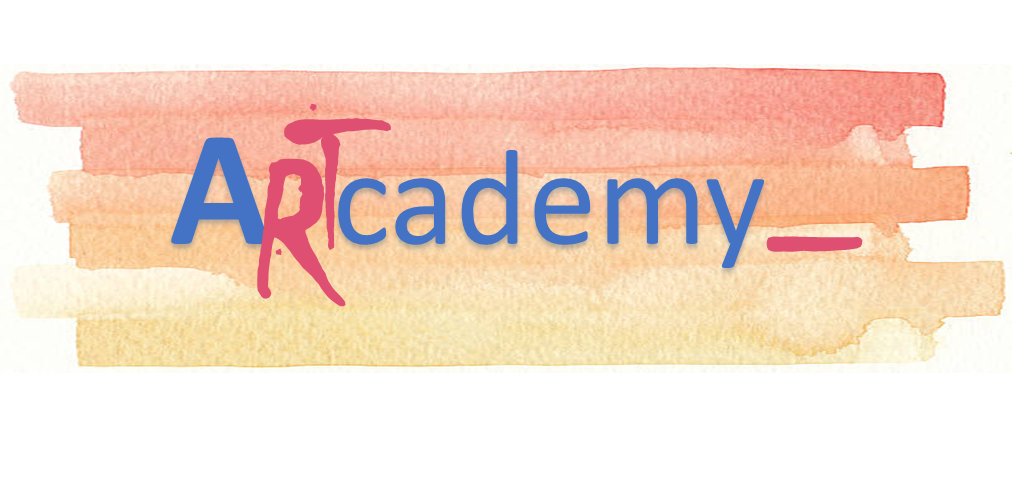 This Project has been funded with support from the European Commission. This publication reflects the views only of the author, and the Commission cannot be held responsible for any use which may be made of the information contained therein.
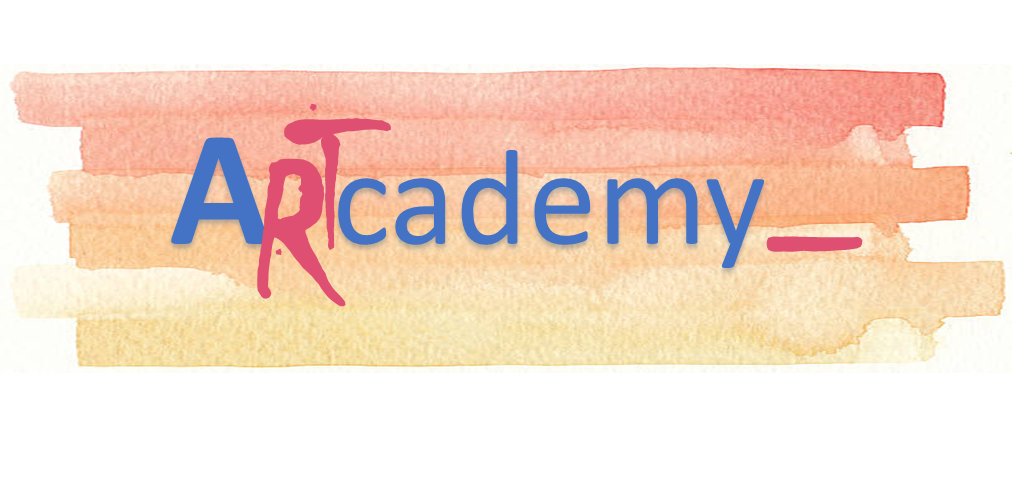 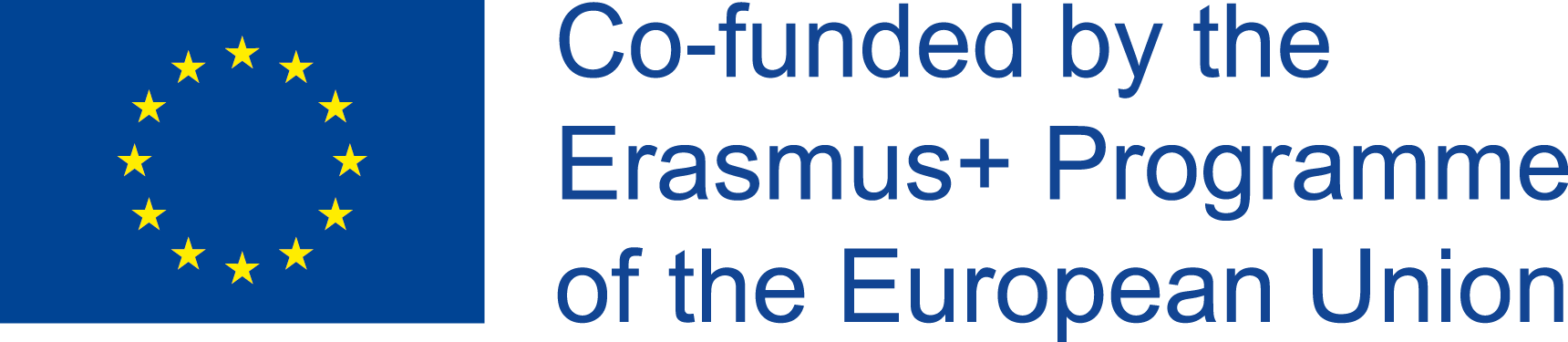 ΕΝΟΤΗΤΑ 2. ΣΥΝΕΡΓΑΣΙΑ
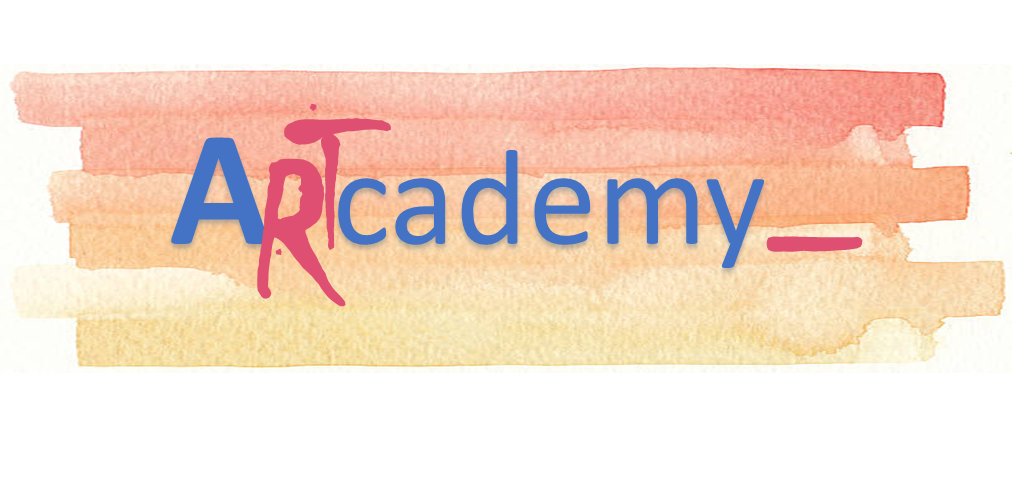 This Project has been funded with support from the European Commission. This publication reflects the views only of the author, and the Commission cannot be held responsible for any use which may be made of the information contained therein.
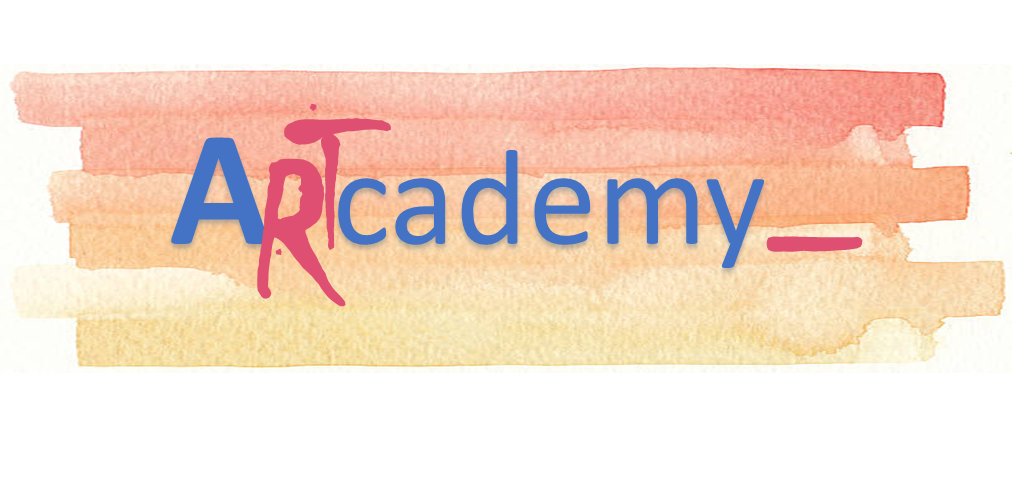 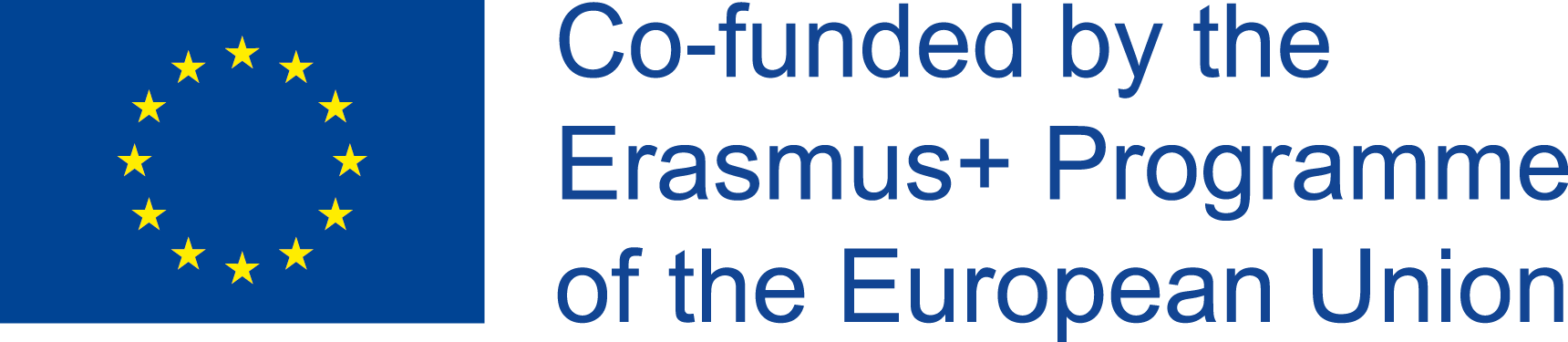 Ενότητα  2. ΣΥΝΕΡΓΑΣΙΑ
Συνεργασία και ανταλλαγή μέσω ψηφιακών τεχνολογιών
Θεωρούμε ότι η «συνεργασία» πρέπει να είναι μια από τις βάσεις για κάθε επιχείρηση σήμερα, καθώς μπορούμε να προωθήσουμε τις εταιρείες μας εάν έχουμε πολλές επαφές. Είναι λοιπόν σημαντικό να βρούμε άλλους επαγγελματίες του τομέα μας, ώστε να μπορούμε να συνεργαστούμε μαζί τους.

Ομάδες Συνδρομές: ένας καλός τρόπος για να γνωρίσετε τους ανθρώπους που ανήκουν στον τομέα μας είναι να εγγραφείτε σε μια επαγγελματική ομάδα όπου άλλοι τεχνίτες μοιράζονται τις απόψεις τους ή άλλα θέματα που μπορεί να είναι περισσότερο ενδιαφέρον για τους ανθρώπους. Μπορεί επίσης να είναι μια καλή ιδέα όσον αφορά την ενημέρωση για τις νέες τάσεις της ειδικότητάς μας.
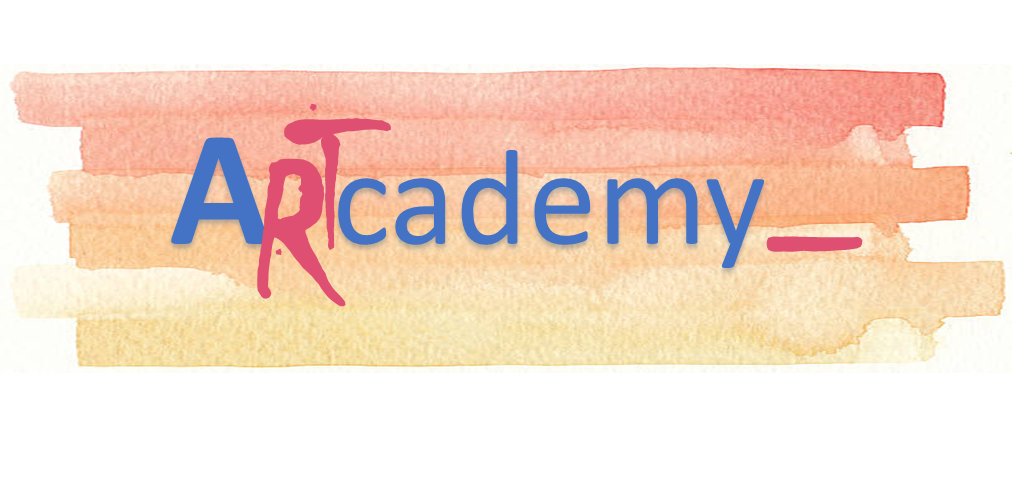 This Project has been funded with support from the European Commission. This publication reflects the views only of the author, and the Commission cannot be held responsible for any use which may be made of the information contained therein.
Ενότητα 2. ΣΥΝΕΡΓΑΣΙΑ
Συνεργασία και ανταλλαγή μέσω ψηφιακών τεχνολογιών
Blogs: Αν αποφασίσουμε να δημιουργήσουμε το δικό μας blog μπορούμε να γράψουμε τα προϊόντα μας ή οτιδήποτε σχετίζεται με την επιχείρησή μας και να τα μοιραζόμαστε με άλλους χρήστες. Επιπλέον, οι χρήστες μπορούν να δημοσιεύουν σχόλια στις δημοσιεύσεις μας, ώστε να μπορούμε να λάβουμε σχόλια ή ακόμα και συμβουλές.

Φόρουμ: Πρόκειται για μια σε απευθείας σύνδεση συζήτηση όπου οι άνθρωποι μπορούν να πραγματοποιούν συνομιλίες με τη μορφή μηνυμάτων. Εάν έχετε πρόσβαση σε φόρουμ για βιοτεχνικές ή βιοτεχνικές εργασίες, μπορείτε να συνομιλήσετε με άλλους επαγγελματίες του τομέα σας και να μοιραστείτε τις απόψεις σας.
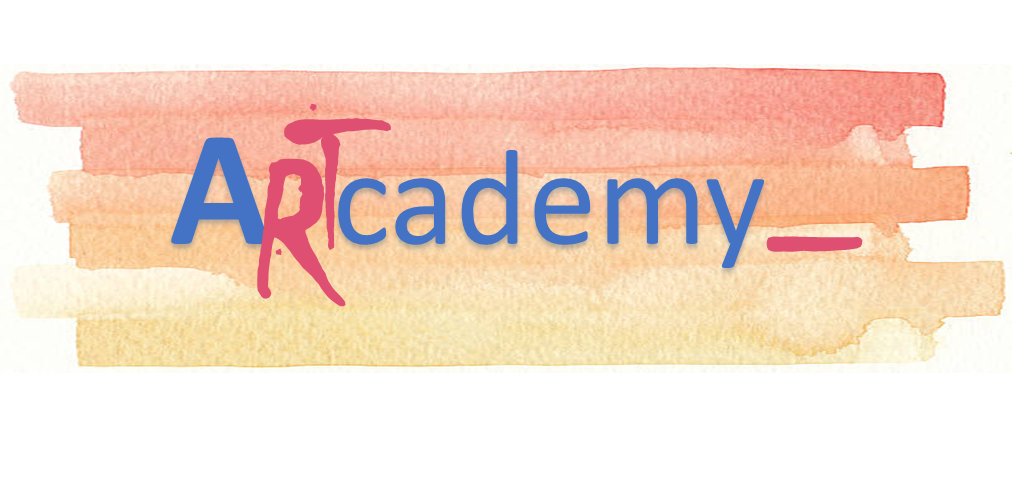 This Project has been funded with support from the European Commission. This publication reflects the views only of the author, and the Commission cannot be held responsible for any use which may be made of the information contained therein.
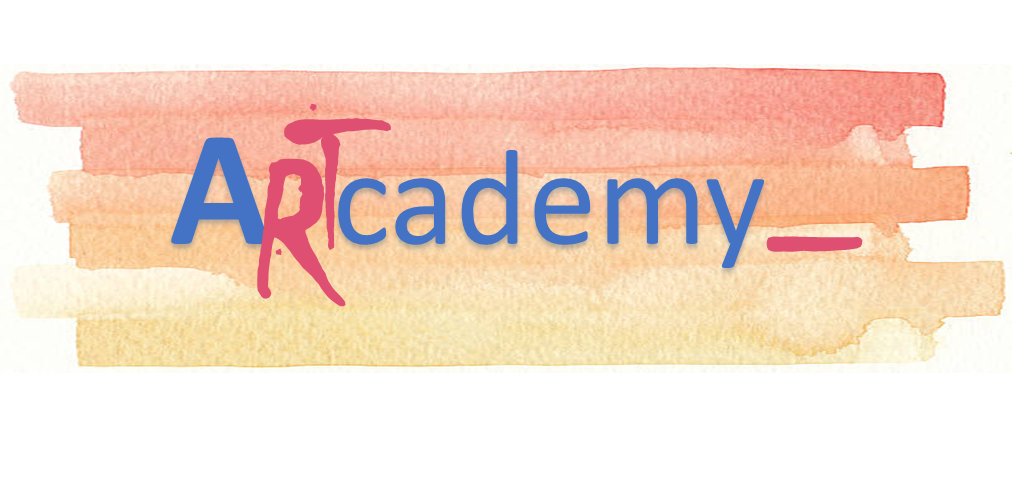 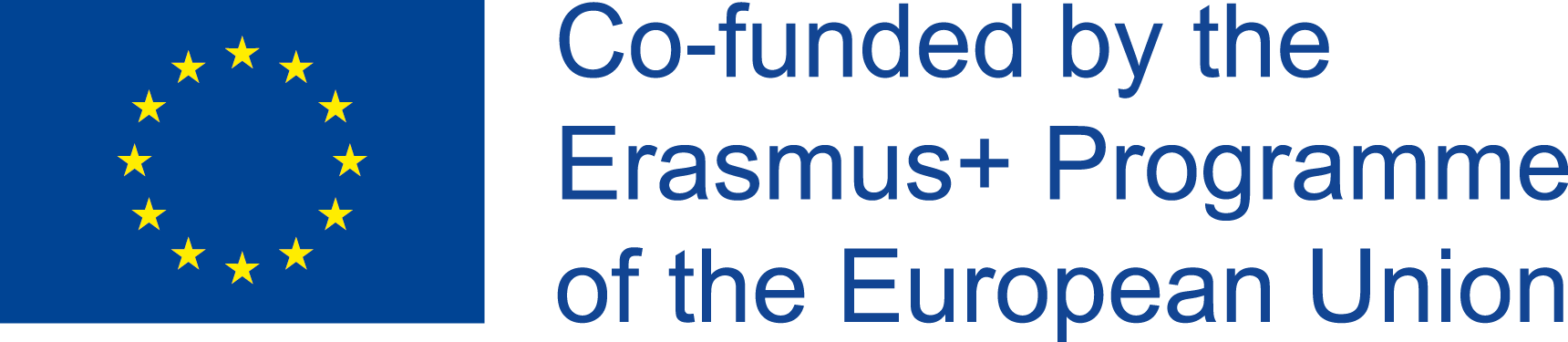 Ενότητα 2. ΣΥΝΕΡΓΑΣΙΑ
Εφαρμογές μικροχρηματοδότησης και πλατφόρμες πολλαπλών χρήσεων
Η Μικροχρηματοδότηση έχει γίνει μια δημοφιλής τάση να πάρει χρηματοδότηση για ένα νέο έργο ή νέα επιχείρηση. Με αυτόν τον τρόπο μπορείτε να προσφέρετε τη δυνατότητα σε άλλους ανθρώπους να συμμετάσχουν στην επιχείρησή σας. Υπάρχουν πολλές πλατφόρμες Μικροχρηματοδότησης αλλά το καθένα έχει διαφορετικό σκοπό.

Παρακάτω παρουσιάζονται μερικά από τα πιο δημοφιλή:
Kickstarter
Είναι η πιο δημοφιλής πλατφόρμα πολλαπλής χρήσης στο Διαδίκτυο, αφιερωμένο στη χρηματοδότηση εφευρέσεων και δημιουργικών έργων. Επιπλέον, δεν έχετε τη δέσμευση να επιστρέψετε τα χρήματα εάν δεν επιτευχθεί ο στόχος.
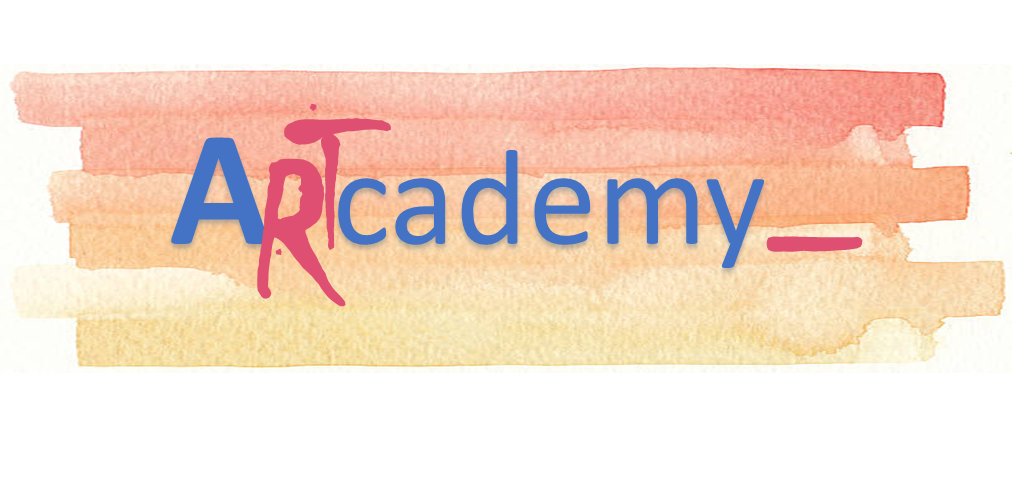 This Project has been funded with support from the European Commission. This publication reflects the views only of the author, and the Commission cannot be held responsible for any use which may be made of the information contained therein.
Ενότητα 2. Συνεργασία
Εφαρμογές μικροχρηματοδότησης και πλατφόρμες πολλαπλών χρήσεων
Indiegogo​
Παρόλο που δεν είναι τόσο γνωστό όσο το Kickstarter, παρουσιάζει κάποια πλεονεκτήματα που το πρώτο δεν έχει. Το Indiegogo διαθέτει ευέλικτη χρηματοδότηση που σας επιτρέπει να κρατάτε τα κεφάλαια που έχετε αντλήσει, ακόμη και όταν δεν έχετε φτάσει στο στόχο σας.
Σας επιτρέπει επίσης να αγοράσετε χρηματοοικονομικά προϊόντα στην αγορά της πλατφόρμας, έτσι επιτυχημένα έργα έχουν μια άλλη πιθανή πηγή εισοδήματος.

Patreon
Μια άλλη δημοφιλής πλατφόρμα Μικροχρηματοδότησης είναι η Patreon η οποία λειτουργεί μέσω συνδρομών. Δεν λειτουργεί για απλές εκστρατείες, αλλά για την παροχή συνεχούς οικονομικής υποστήριξης σε έναν δημιουργό καλλιτέχνη.
Υπάρχει επίσης η δυνατότητα παροχής αποκλειστικού περιεχομένου στους προστάτες που έχουν εγγραφεί στο Patreon μέσω του ίδιου του ιστότοπου.
This Project has been funded with support from the European Commission. This publication reflects the views only of the author, and the Commission cannot be held responsible for any use which may be made of the information contained therein.
Ενότητα 2. ΣΥΝΕΡΓΑΣΙΑ
Εφαρμογές μικροχρηματοδότησης και πλατφόρμες πολλαπλών χρήσεων
GoFundMe
Αυτό είναι πιο δημοφιλές για άτομα που χρειάζονται χρήματα αμέσως. Είναι συνηθισμένο να βλέπουμε τους ανθρώπους εδώ να ζητούν τη συγκέντρωση για βραχυπρόθεσμα σχέδια ή ιατρικές καταστάσεις έκτακτης ανάγκης.

Υπάρχουν διάφορες επιλογές και σας συνιστούμε να τις ελέγξετε σε περίπτωση που χρειάζεστε οικονομική υποστήριξη. Έχετε υπόψη ότι μέσω αυτών των πλατφορμών λαμβάνετε χρήματα από άτομα που δεν θα επωφεληθούν από την επιχείρησή σας, το κάνουν για την υποστήριξη της υπόθεσής σας.
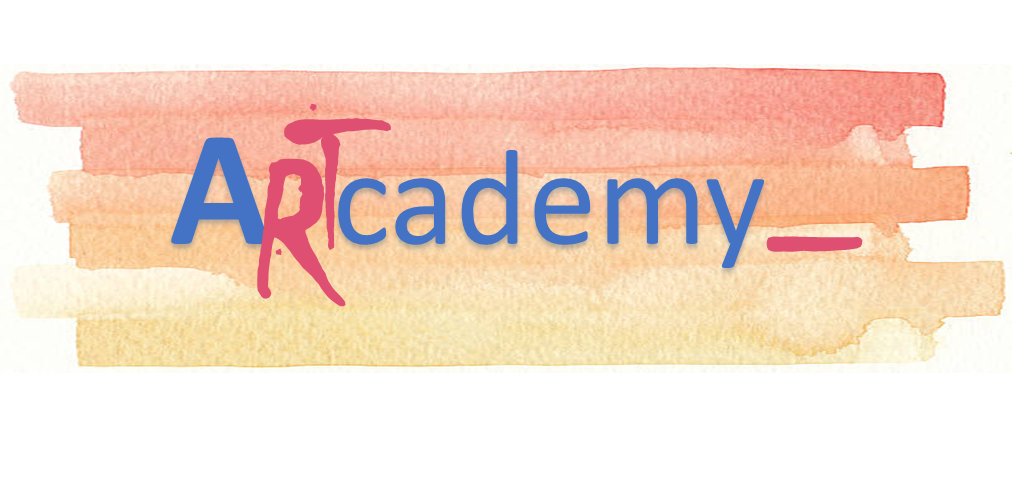 This Project has been funded with support from the European Commission. This publication reflects the views only of the author, and the Commission cannot be held responsible for any use which may be made of the information contained therein.
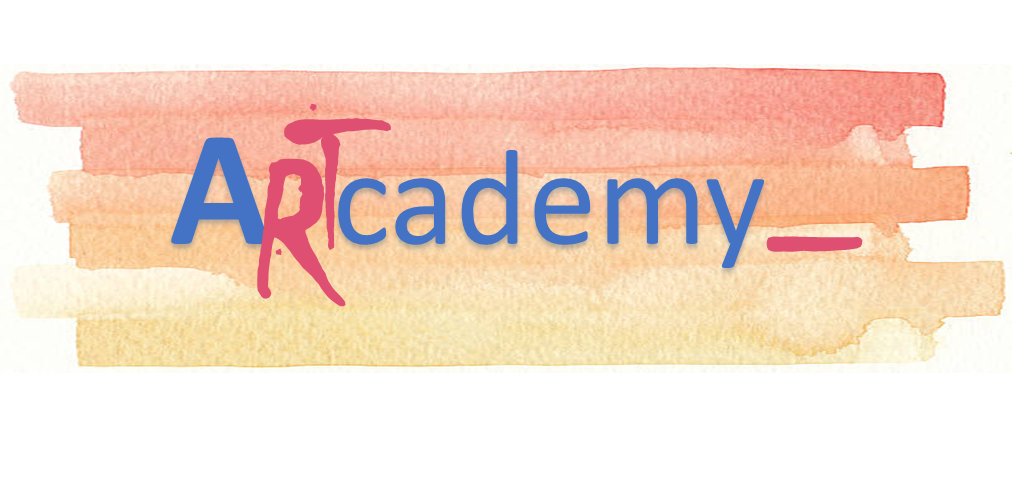 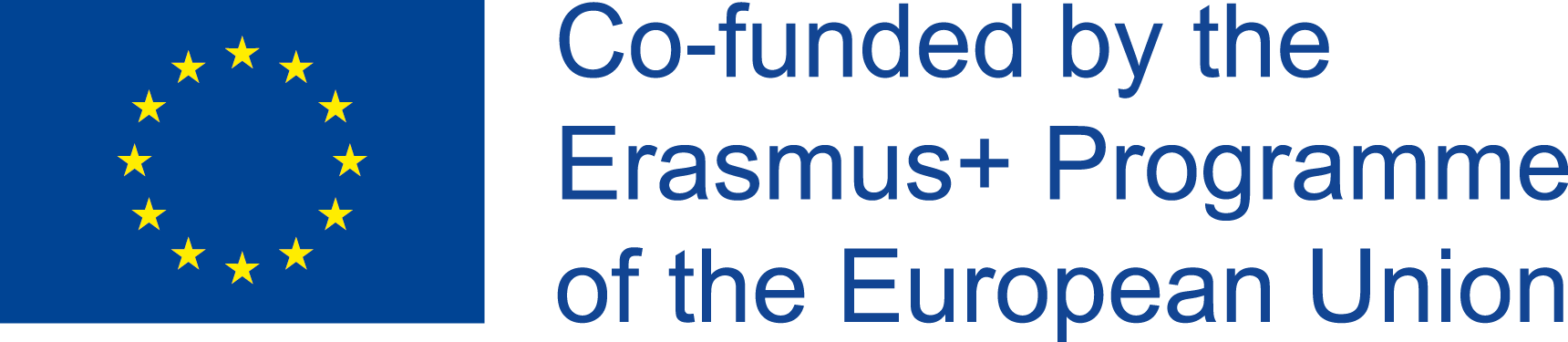 ΕΥΧΑΡΙΣΤΟΥΜΕ!